HELPs juristförsäkring
Rätt ska vara rätt. För alla.
[Speaker Notes: Bästa presentatör! Detta är övergripande information om HELPs juristförsäkring och allt den kan användas till, den tar knappt 10 minuter att gå igenom.
Har du använt försäkringen själv och vill berätta för lyssnarna om hjälpen, gör gärna det. Då blir det tydligt hur de själva kan använda försäkringen.
Får du frågor du inte kan besvara, kontakta jurist Petra Wiberg på HELP – pwi@helpforsakring.se, 08-524 640 13.]
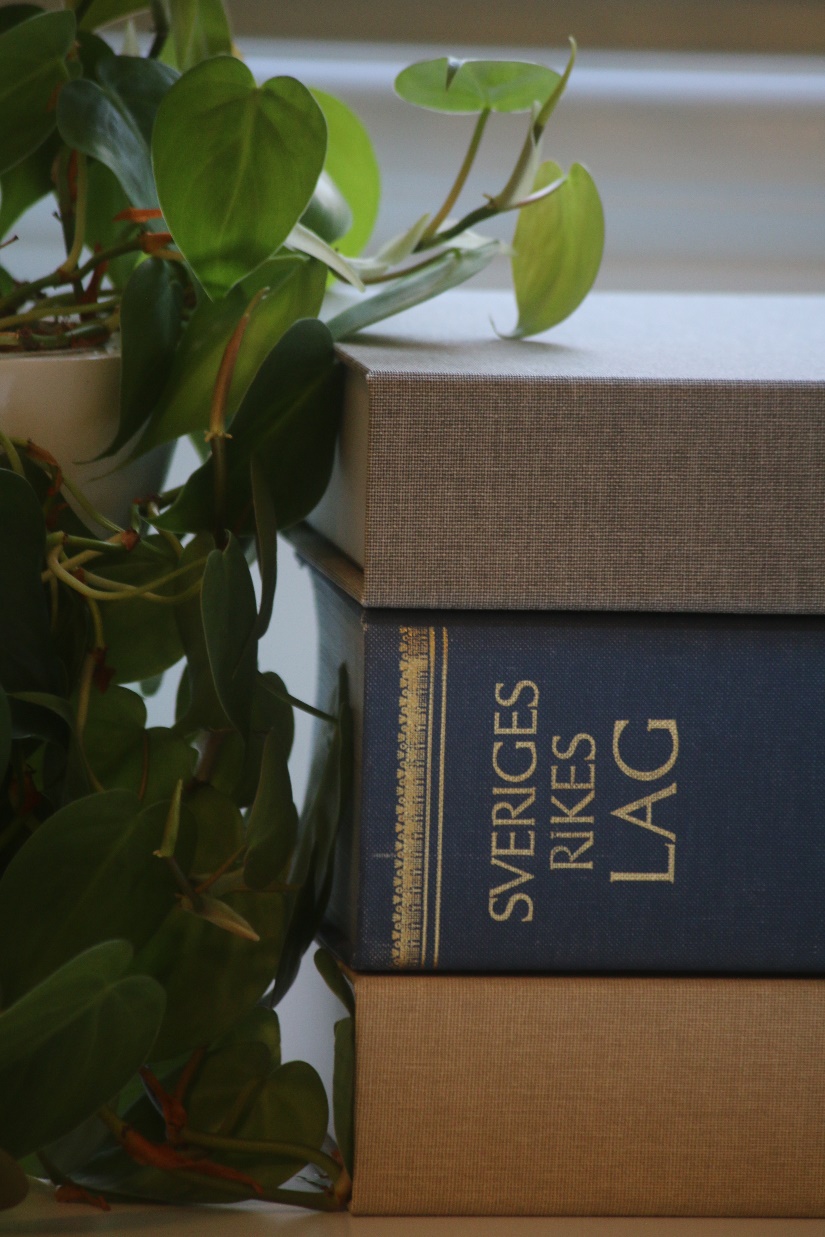 När arbetsgivaren krånglar får du hjälp av Seko.

När privatlivet krånglar får du hjälp av juristerna på HELP Försäkring.
[Speaker Notes: Som medlem i Seko har du juridisk trygghet i ditt arbetsliv. Om du har juristförsäkringen via förbundet har du juridisk trygghet i ditt privatliv också.]
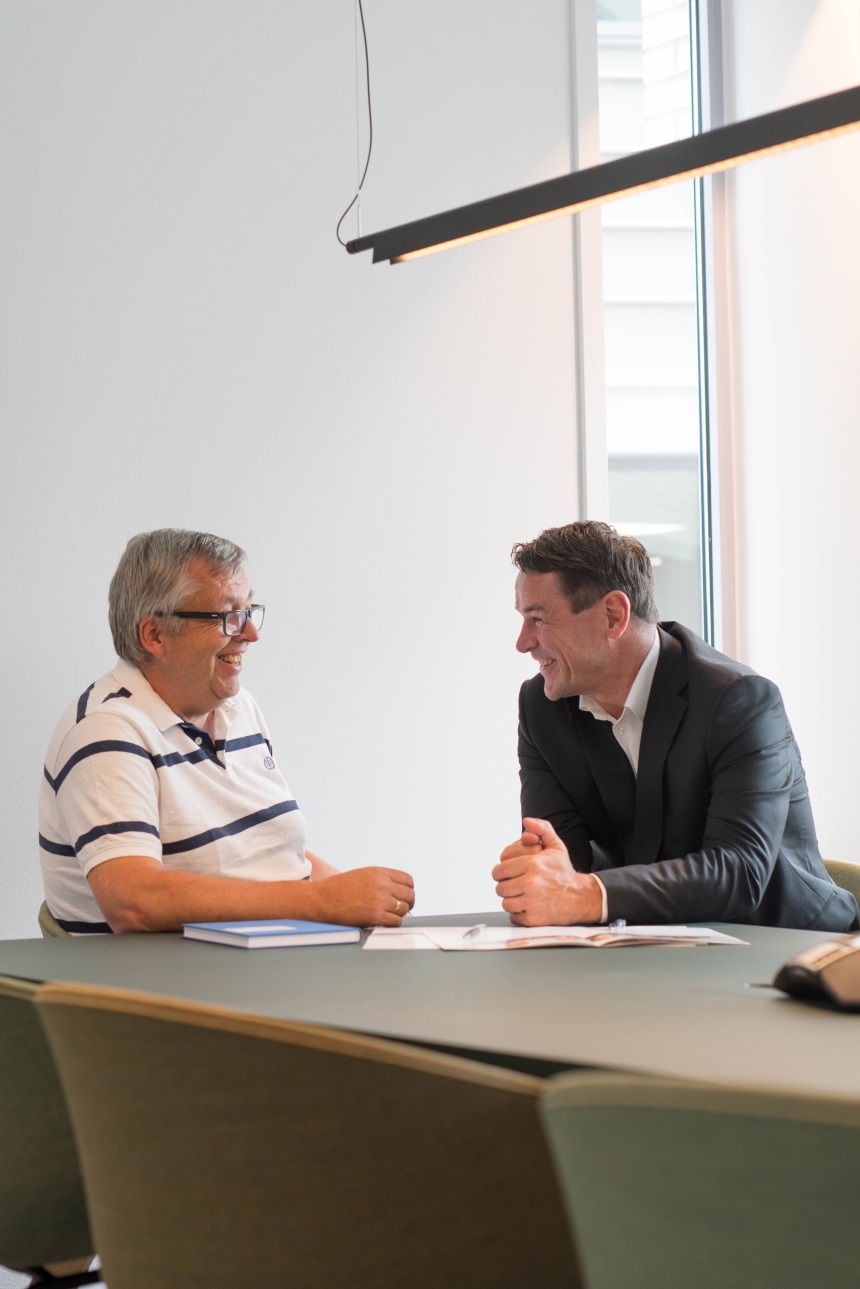 Det här är HELP Sverige.
Juristbyrå i försäkringsform.
Drygt en miljon försäkrade.
43 000 ärenden sedan starten 2012.
29 jurister.
12 språk.
Certifierade av Great Place to Work® 2024.
Ingår i ARAG Group; specialister på juridiska försäkringar som finns i 20 länder.
[Speaker Notes: HELP är ett försäkringsbolag som fungerar som en juristbyrå för den som är försäkrad. Grundades i Norge 2005 och finns även i Danmark och Finland. Försäkrade Seko-medlemmar får hjälp med ärenden som gäller svensk, norsk eller dansk lag.
Med sammanlagt 240 jurister är HELP en av Skandinaviens största juristarbetsplatser.
Great Place to Work® är en medarbetarundersökning som mäter nöjdhet och trivsel. Den rankar HELP som en av Sveriges bästa arbetsplatser.]
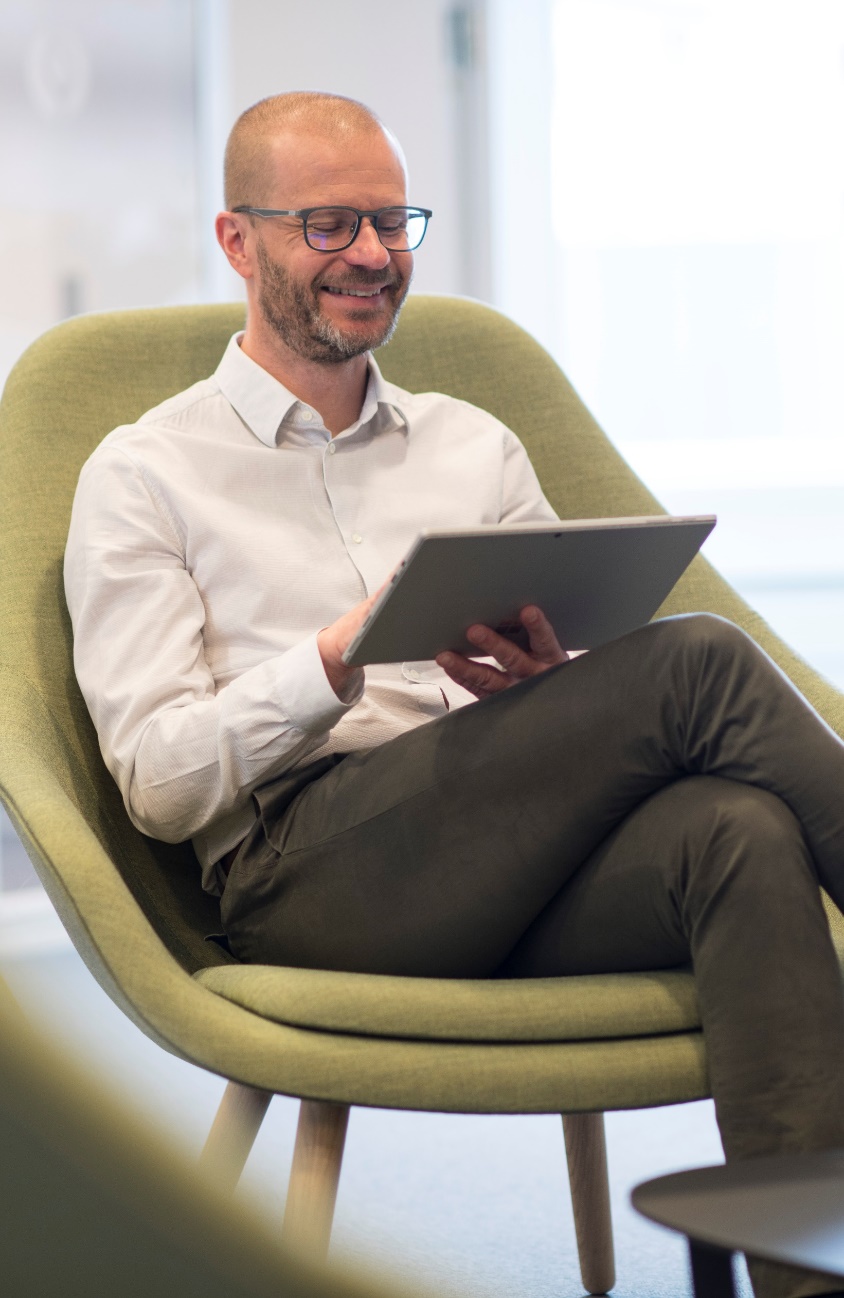 Det här är juristförsäkringen.
Förmån som erbjuds till medlemmar och anställda i Seko.
Ger juridisk hjälp utan timdebitering i obegränsat antal timmar.
Upp till två miljoner kronor i rättsskydd.
Täcker dig och din närmaste familj.
Omkring 97 % av Seko-medlemmarna är nöjda med hjälpen, enligt löpande kundundersökningar.
Använd gärna försäkringen förebyggande, den ger dig juridisk trygghet.


PS! Fem år med juristförsäkringen kostar som en enda timmes oförsäkrad hjälp på en vanlig juristbyrå.
[Speaker Notes: Närmaste familj = make/maka, sambo, registrerad partner och hemmaboende barn upp till 20 år.
Rättsskyddet innebär att försäkringen täcker dina rättegångskostnader om en tvist måste avgöras i domstol. Om du förlorar målet täcks även din motparts rättegångskostnader.
Juristförsäkringen är mer omfattande än hemförsäkringens rättsskydd, se jämförelsen på slide 6.]
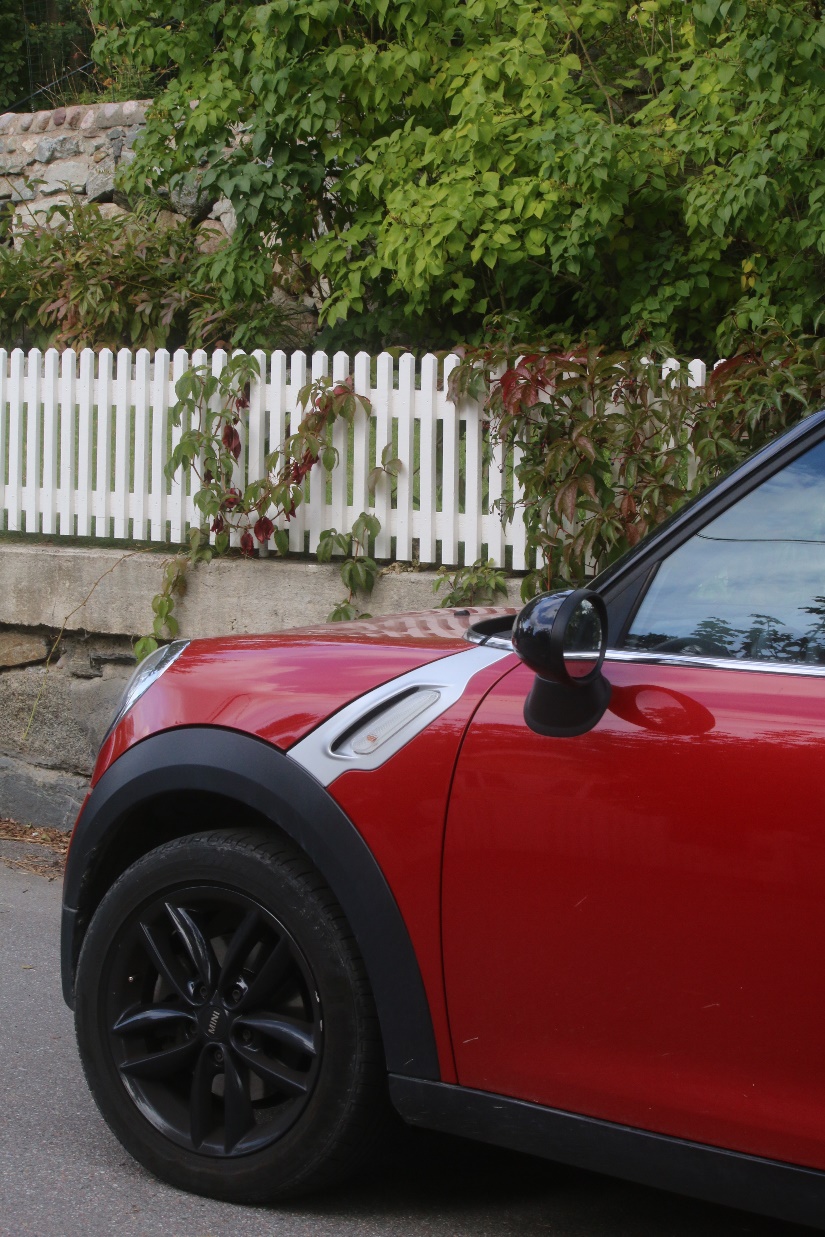 Exempel på ärenden.
Konsument- och köprätt. Du nätshoppar och något går snett. Juristen hjälper dig ur knipan. 
Hyra. Du hyr, eller hyr ut, lägenhet i andra hand. Juristen skriver ett tryggt avtal.
Vårdnad. Ditt ex bråkar om vem som får ha barnen i jul. Juristen har koll på rättvisan.
ID-stöld. Någon stjäl din identitet. Juristen kan begränsa skadan.
Bostadsköp. Du lägger mer i handpenning än din blivande sambo. Juristen ser till att din insats är skyddad om ni går skilda vägar.
Sjukpenning. Försäkringskassan nekar dig ersättning. Juristen hjälper dig att hävda din rätt.
[Speaker Notes: Det här är bara några exempel på vad försäkringen innehåller. Du betalar aldrig timpris för juristens hjälp. Inga undantag.]
Skydd i juristförsäkringen vs skydd i  hemförsäkringen.
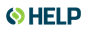 [Speaker Notes: En stor fördel är att juristförsäkringen kan (och bör) användas förebyggande. Ställ stora som små frågor och be juristen om hjälp innan det är för sent så kan mycket trassel undvikas. En annan fördel är att du får hjälp om Försäkringskassan nekar dig sjukpenning eller sjukersättning.]
Juristförsäkring i fackförbund.
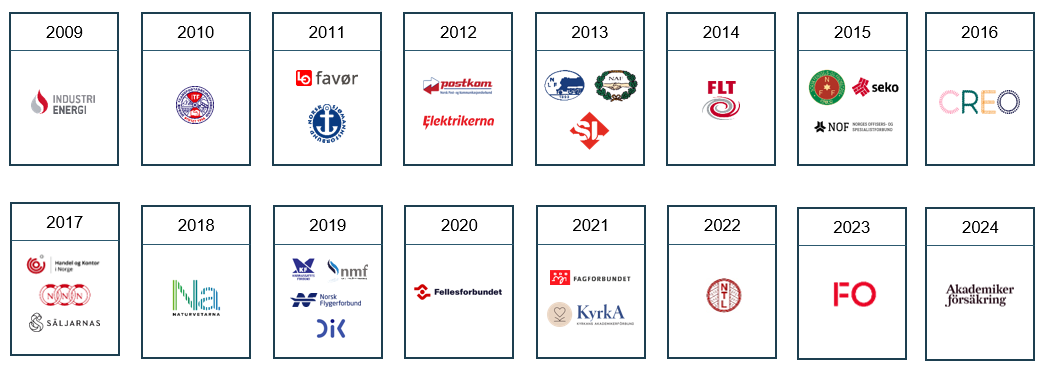 [Speaker Notes: Svenska och norska fackförbund som erbjuder sina medlemmar HELPs juristförsäkring.]
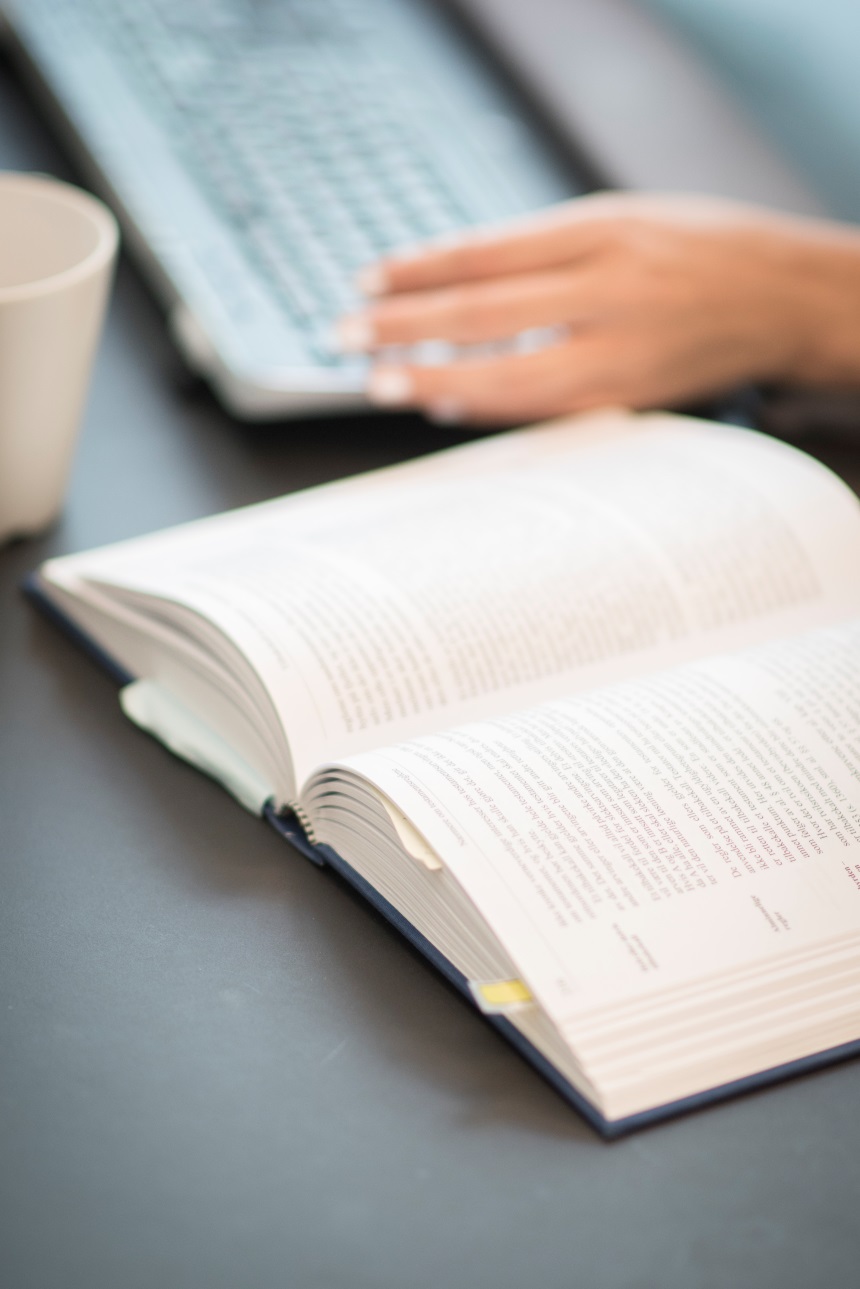 Områden du får hjälp med.
Gift & sambo
Barn & familj
Sjukpenning, sjukersättning & aktivitetsersättning
Arv & gåva
Köp- & konsumenträtt
Bostad & egendom
ID-stöld & nätkränkning
Anhöriginvandring
LSS, personlig assistans
[Speaker Notes: Be om råd, få hjälp att se över din juridiska situation och låt juristen skriva dina viktiga privatjuridiska avtal. Om det behövs förhandlar juristen med motpart och driver din sak om du hamnar i domstol.]
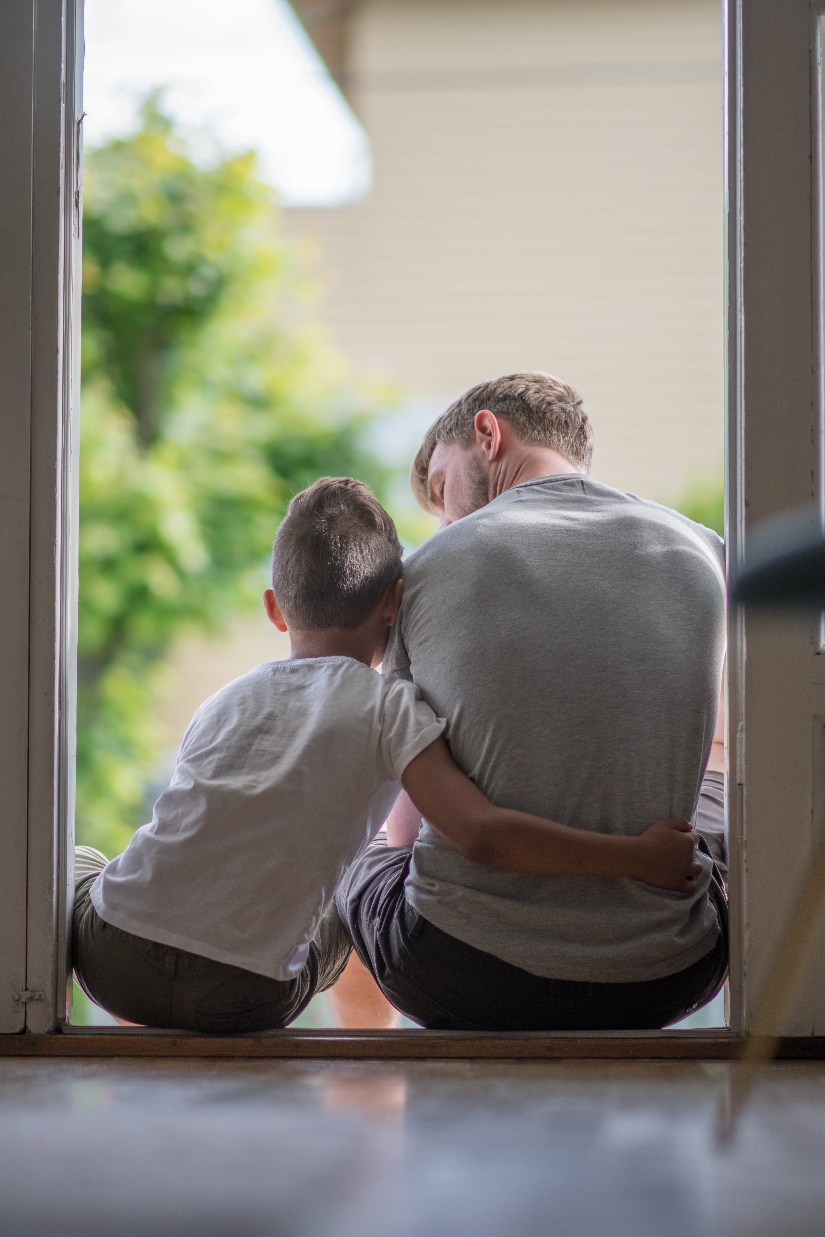 Återkoppling från några Seko-medlemmar.
”Det är skönt att ha en Help juristförsäkring som man kan använda sig av då något händer, då man inte själv har kunskap om problemet och man står helt ensam.” 
”Jag är väldigt nöjd med hjälpen jag fått och kommer varmt att rekommendera er. Vi tackar Emma för hennes professionella arbete och vänliga bemötande.”
”Tacksam för all den hjälp jag fått från er vid flertalet gånger. Glad att jag har juristförsäkringen via mitt fack Seko till en billig månadskostnad. Hoppas att fler kan erbjudas denna möjlighet via sitt fackförbund.”
[Speaker Notes: Svar från den kundundersökning som sänds till alla som fått juristhjälp i mer än en timme.]
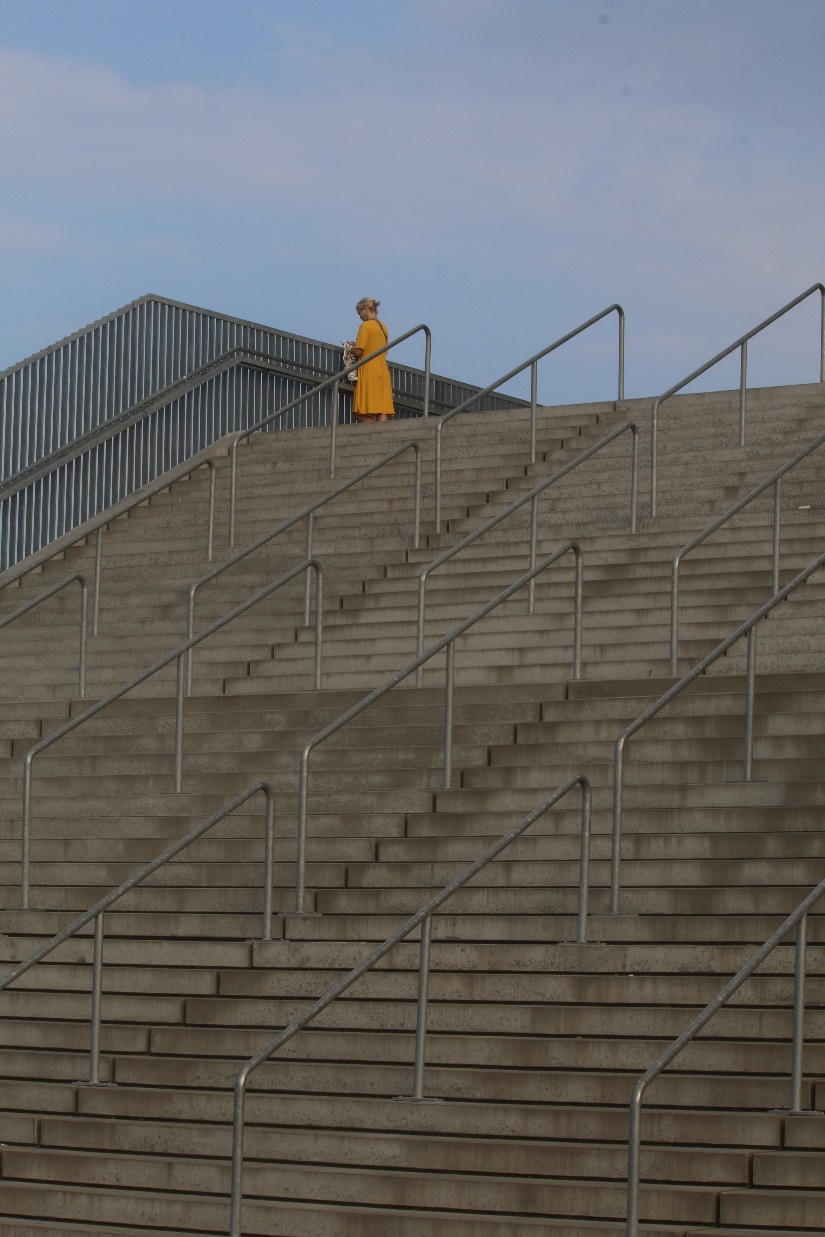 Vad kostar det att bråka om arv i domstol? Gissa!


75 000 – 300 000 kronor?
20 000 – 50 000 kronor?
12 000 – 18 000 kronor?
[Speaker Notes: Svar på nästa slide.]
Advokatarvode, i snitt.
Du betalar 0 kronor/timme för samma hjälp hos HELP.
Vårdnadstvist
- 250 000 kr
Tvist i tingsrätt
Arvsskifte
75 000 kr – 300 000 kr
Mindre arvsskifte
Småmål i domstol
20 000 kr – 100 000 kr
ID-stöld
Testamente
Köpeavtal
4 000 – 20 000 kr
Bouppteckning
Kontakt med motpart
[Speaker Notes: Man vet inte att man behöver en jurist förrän man behöver en jurist!]
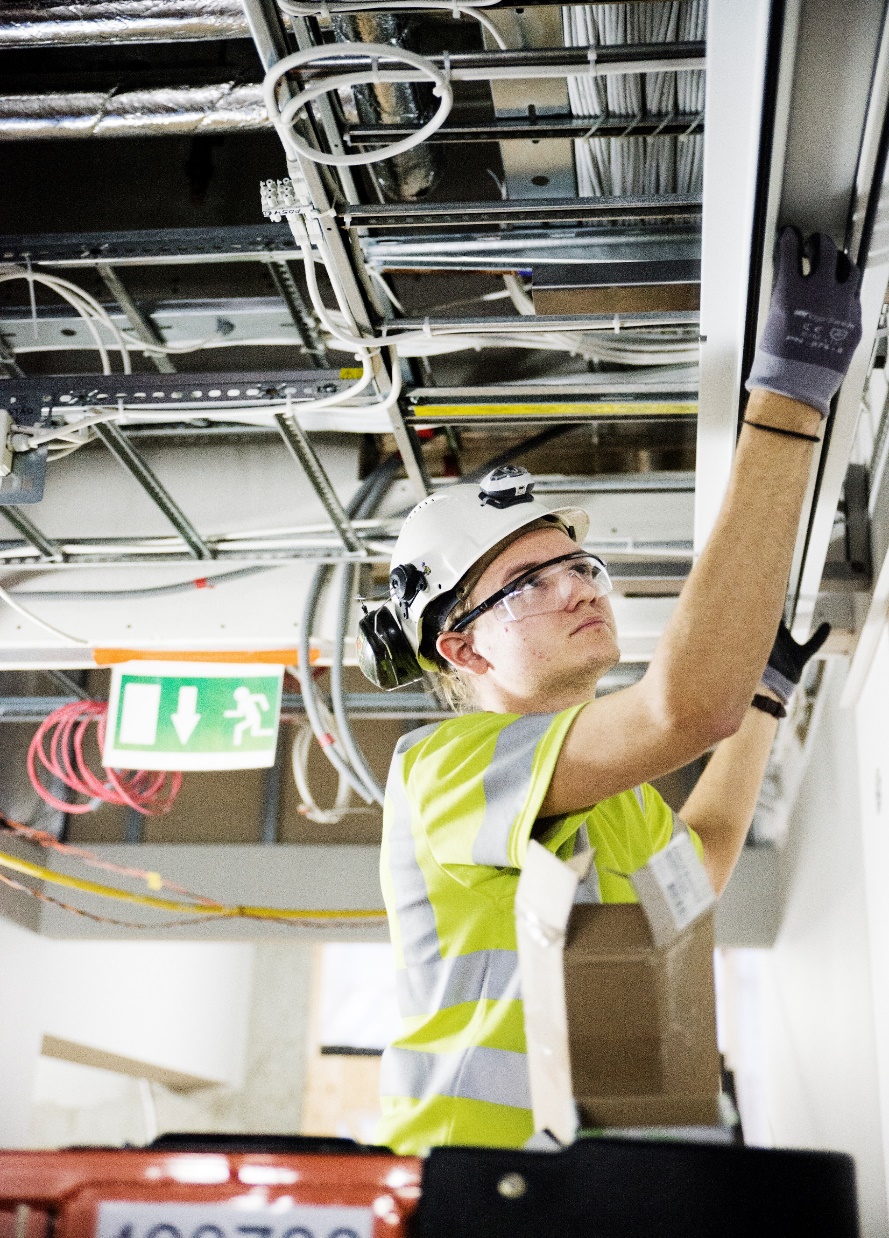 Det är lätt att få hjälp.
Logga in på kundportalen Min sida. Eller mejla. Eller ring.
Kundservice tar emot ditt ärende.
En jurist tar kontakt, ofta samma dag.
Juristen sätter sig in i ditt ärende och driver det vidare.
[Speaker Notes: Kontaktuppgifter på sista sliden.]
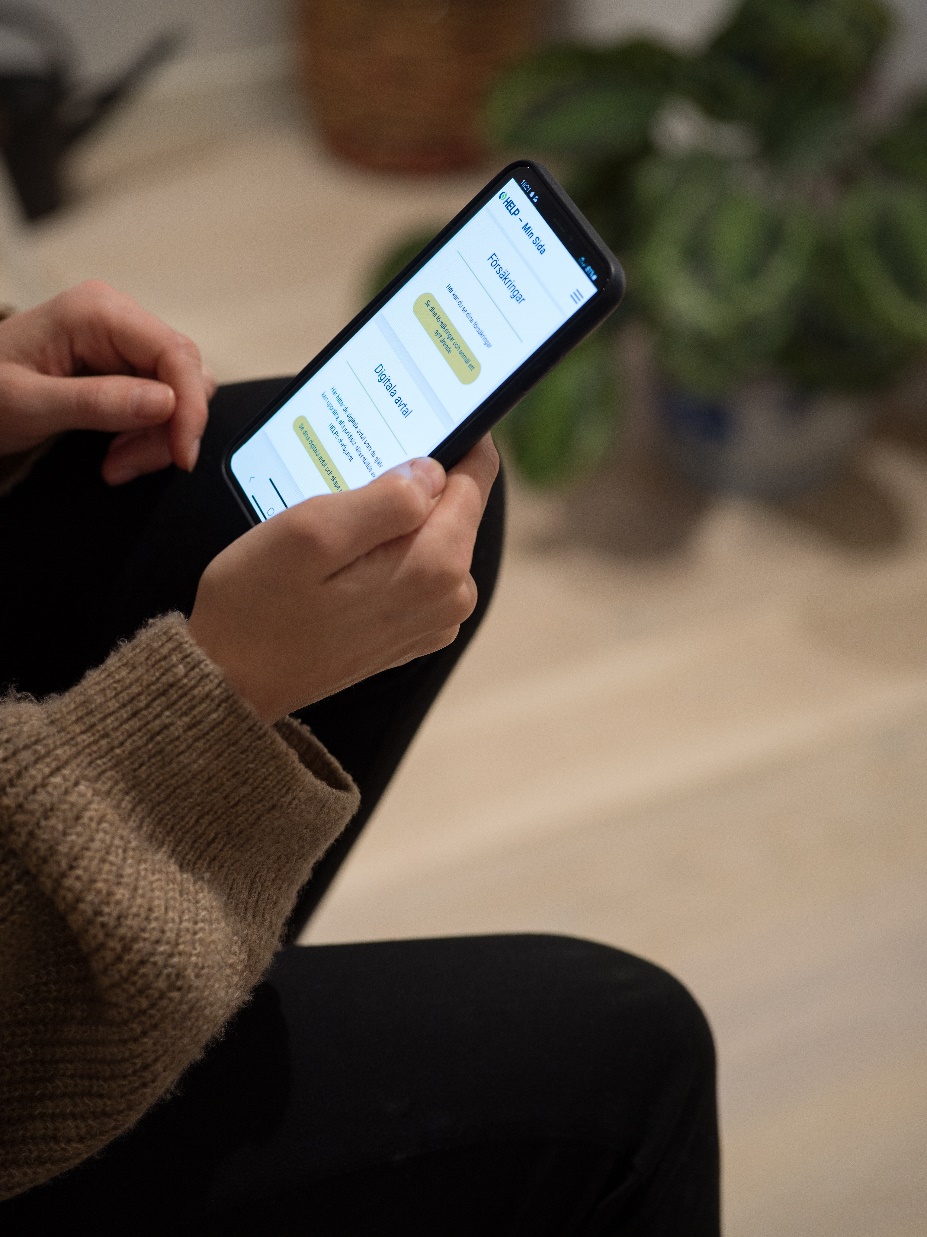 Min sida – HELPs kundportal.
Logga in med BankID.
Lägg upp ditt ärende.
Dela filer och info med din jurist.
Följ vad som händer i ärendet.
Upprätta egna digitala avtal.
[Speaker Notes: Säkert och enkelt att använda.]
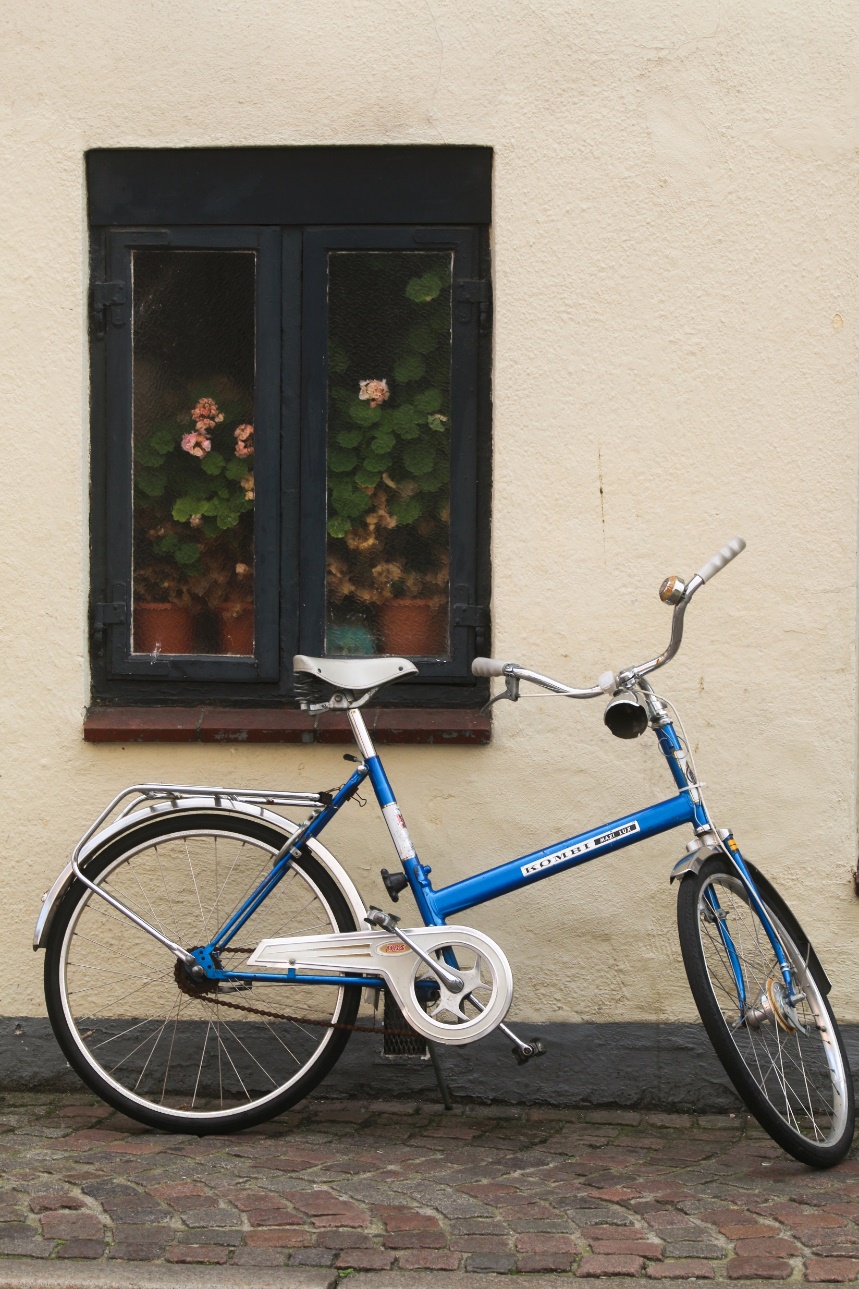 Gör så här.
Skriv det där samboavtalet.
Kör hårt med luriga säljare.
Använd proffshjälp för att få korrekta avtal.
Ta hjälp om du blir utsatt för ID-stöld eller näthat.
Fråga vilket juridiskt skydd just du behöver. 
Be om råd i juridiska situationer. 
Låt juristen ta tvisten.

PS! Har du tackat nej till försäkringen? Du kan teckna den igen!
[Speaker Notes: ”Fråga vilket juridiskt skydd just du behöver” innebär att juristen gör en översyn av vad du behöver för att få juridisk trygghet. Är du singel? Har du barn? Sambo? Ska du köpa en begagnad bil? Vill du hyra ut din lägenhet? Osv… Ofta handlar det om att skriva avtal som reglerar olika situationer.]
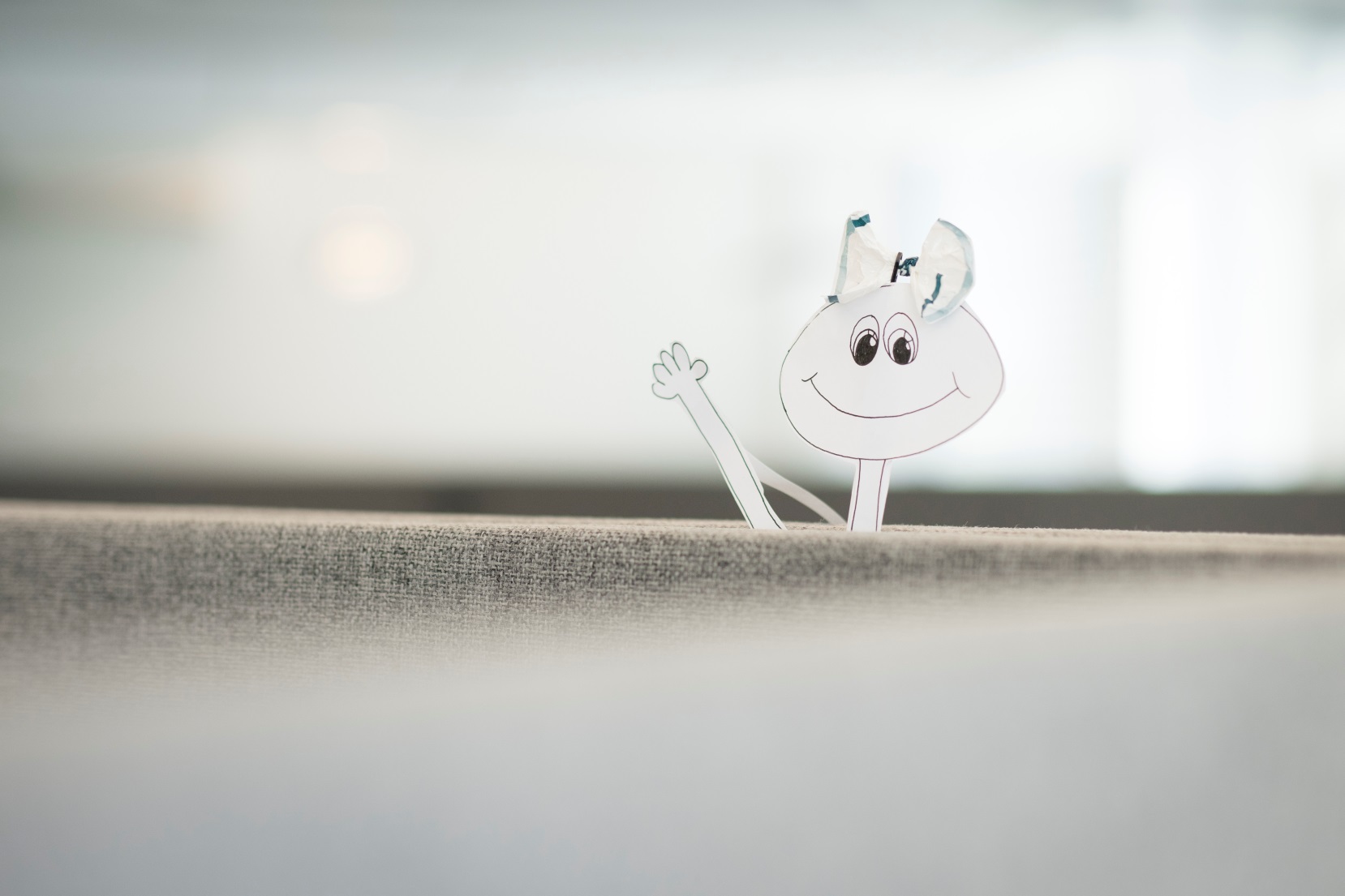 Välkommen till HELP!
Kundservice
info@helpforsakring.se
0771-985 200

Min sida och mer info:
helpforsakring.se/seko
[Speaker Notes: Fota! Och tacka dig själv den dag du behöver juristhjälp.]